Body Systems Review
Objective:
SWBAT review the human body systems in preparation for the NC Common Exam
WARM UP:

List the body systems we covered in 7th grade science
Which system is made up of the brain and spinal cord?
Human Body Systems Review pt 1
Due TODAY

Let’s go over it
Body Drawings!
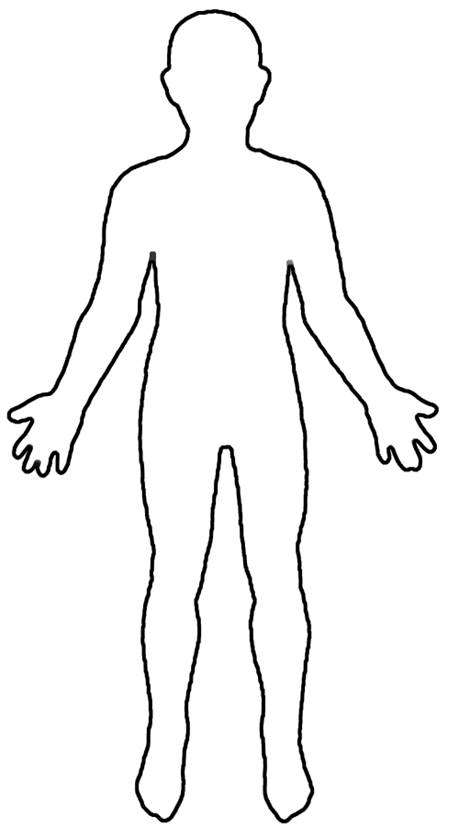 With your partner, DRAW as many organs and structures of the body that you can remember. Then check your drawing with the diagrams in the book in Chapter B. How’d you do?

Compare your drawing with another group’s drawing
Review
Move through stations to review the body
Body books
Organ models  (2)
3 (different) Computer stations
iPad app station
Work on Human Body Pt. 2 review sheet while waiting for a station
Last 30 min of class… Video Quiz
Part 1 

Part 2
Review- Covering the digestive, nervous, excretory, and endocrine systems
LISTEN and READ the definition

TALK to your group about which organ or body system is being defined

WAIT until I call TIME (10 seconds later) 

HOLD up the correct word
Absorbs useable food substances which are sent to all body parts by blood vessels. Food digestion is now complete
The main structures in the endocrine system and are made of groups of specialized cells.. They are sent through the blood to produce an effect in target cells
Produces digestive juices to further break down food in digestion
Produces digestive juice called  bile
Food passageway between mouth and stomach
This body system controls the conditions in your body by making and releasing chemicals called hormones
Nerve Cells
This body system disposes of liquid waste products removed from the blood
The upper two chambers of the heart
This body system disposes of solid waste from food
A joint that allows for movement
Type of muscle that is involuntary and makes up most organs in the body
Where two bones meet
Type of muscle that makes up the heart
Body system that allows for strength and movement
considered the body’s filters because they filter chemical waste from the blood
Body system that provides structure and support
Receives food, churns it, and adds gastric juices to it
tubes that bring the waste liquid from the kidneys to the bladder
Stores unused solid substances after water is removed
a muscular sac that acts as a storage place for urine
Stores digestive juice called bile
body system that coordinates actions and transmits signals between parts of the body through neurons
sensory and motor nerves that branch off the spinal cord
Consists of the brain and spinal cord
This type of joint allows for full range of motion and can be seen in the shoulder
Answers
Small intestine
Glands
Pancreas
Liver
Esophagus
Endocrine system
Neurons
Excretory system
Answers
9. Atria
10. Digestive system
11.Movable joint
12. Smooth muscle
13. Joint
14. Cardiac muscle
15. Muscular system
16. Kidneys
17. Skeletal system
Answers
18. Stomach
19. Ureters
20. Large intestine
21. Bladder
22. Gallbladder
23. Nervous system
24. Peripheral nervous system
25. Central nervous system
26. Ball and socket joint